5-sinf
MATEMATIKA
MAVZU: TO‘G‘RI BURCHAKLI PARALLELEPIPED VA KUBGA DOIR MASALALAR
TAKRORLASH
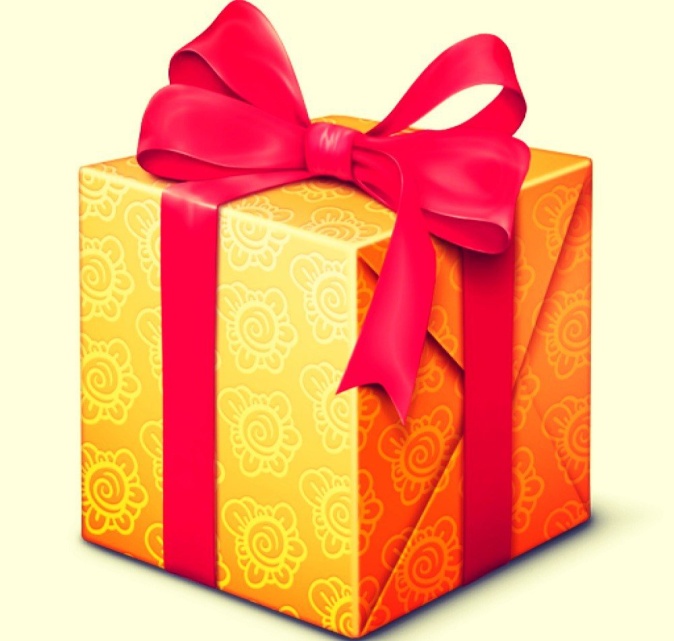 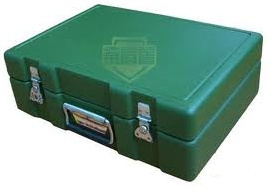 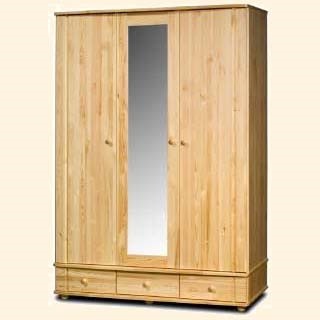 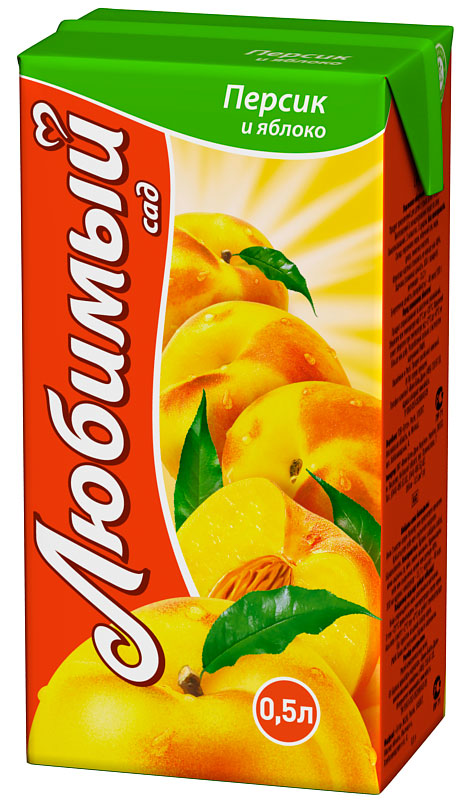 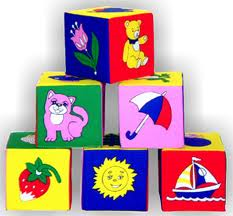 sharbat
YOQLARI
6 ta to‘g‘ri to‘rtburchak
A
B
D
C
К
F
N
М
QIRRALARI
12 ta
UCHLARI
A
B
C
D
8 ta
F
К
H
М
O‘LCHAMLARI
BO‘YI
c
ENI
BALANDLIGI
b
a
TO‘G‘RI  BURCHAKLI  PARALLELEPIPED
To‘g‘ri  burchakli  parallelepiped  qirralari  uzunligi:
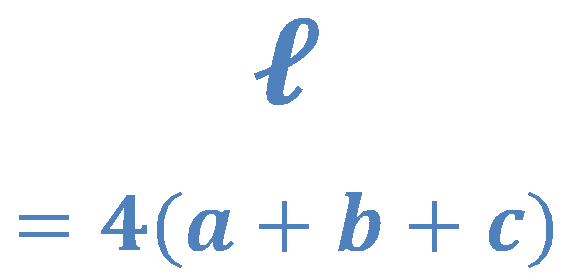 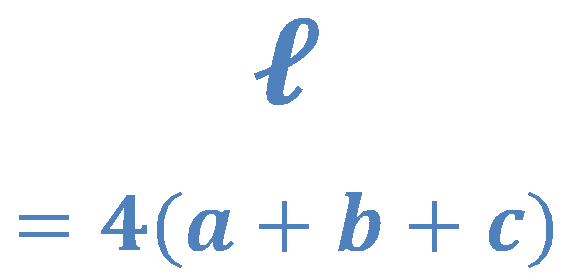 c
b
a
TO‘G‘RI  BURCHAKLI  PARALLELEPIPED
To‘g‘ri  burchakli  parallelepiped 
 sirtining yuzi:
a
b
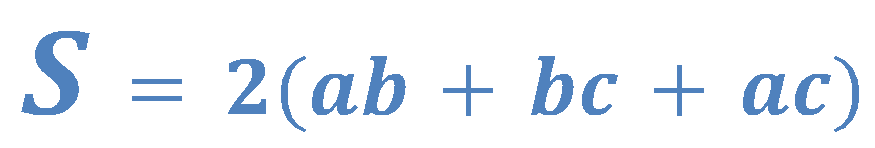 c
TO‘G‘RI  BURCHAKLI  PARALLELEPIPED
To‘g‘ri  burchakli  parallelepiped  hajmi:
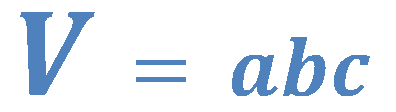 c
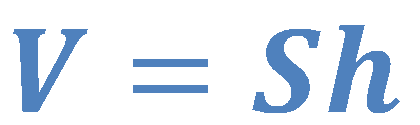 b
a
KUB
Kub qirralari uzunligi:
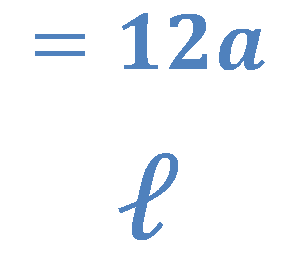 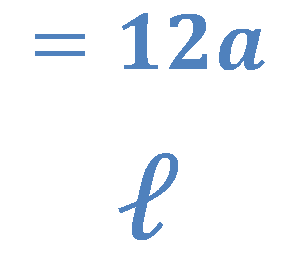 Kub sirtining yuzi:
a
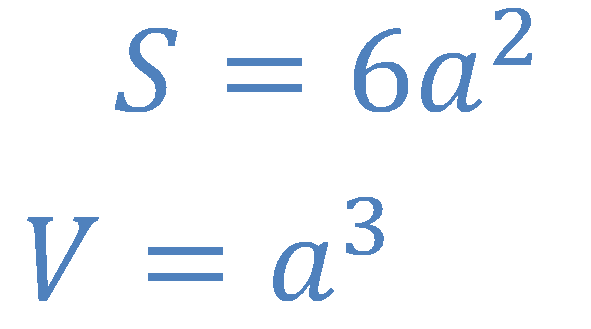 Kubning hajmi :
a
a
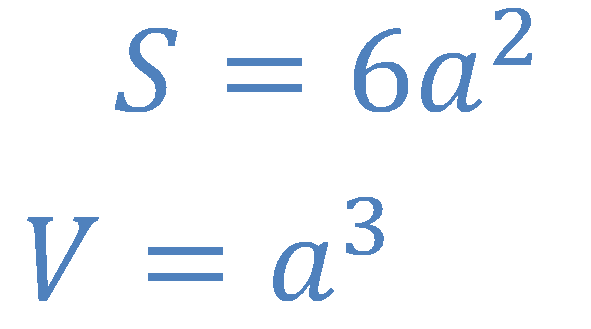 MASALA
To‘g‘ri  burchakli  parallelepipedning  hajmi  49,14 dm³,  bo‘yi  4,2 dm,   eni 18 cm.   Uning  balandligini toping.
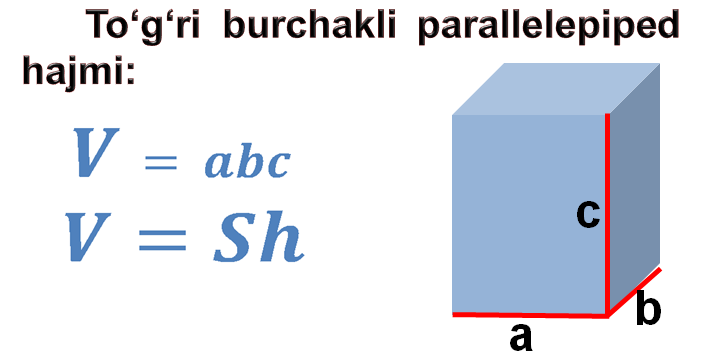 TO‘G‘RI  BURCHAKLI  PARALLELEPIPED
Berilgan: 
V = 49,14dm³
a = 4,2 dm
b = 18 cm =1,8 dm
Topish kerak: h-?
Yechish:
V=Sh
S = ab = 4,2 · 1,8 = 7,56 (dm²)
h= V : S = 49,14 : 7,56 = 6,5(dm)
h
b
a
Javob: 6,5 dm
MASALA
To‘g‘ri burchakli parallelepipedning o‘lchamlari 11,36 cm, 1,7 cm va 5,2 cm ga teng bo‘lsa, uning modelini yasash uchun qancha sim kerak bo‘ladi?
MASALA
To‘g‘ri burchakli parallelepipedning balandligi 2,4 dm. Bo‘yi balandligidan 3 marta kichik, eni esa balandligidan 2 marta kichik. Shu parallelepipedning hajmini toping.
b
a
c
MASALA
Qirralari  yig‘indisi 48 cm bo‘lgan  kubning  hajmini  toping
a
a
a
MUSTAQIL BAJARISH UCHUN TOPSHIRIQLAR:
Darslikdagi 701-, 704, 731- masalalarni yechish.
(138- bet)
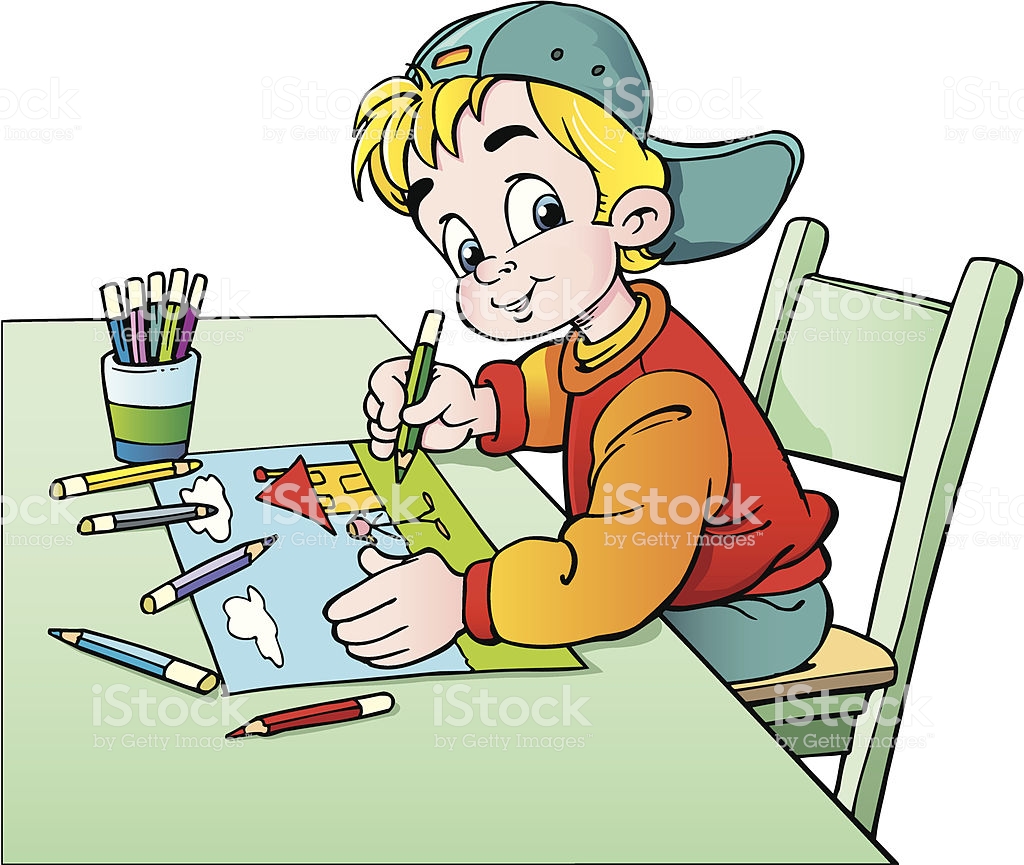